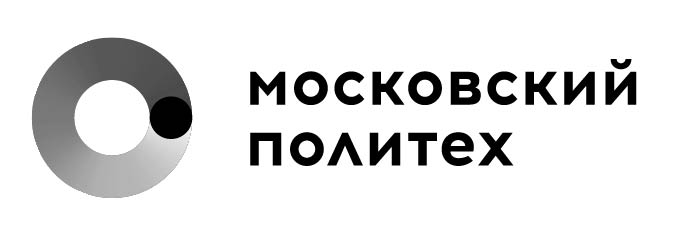 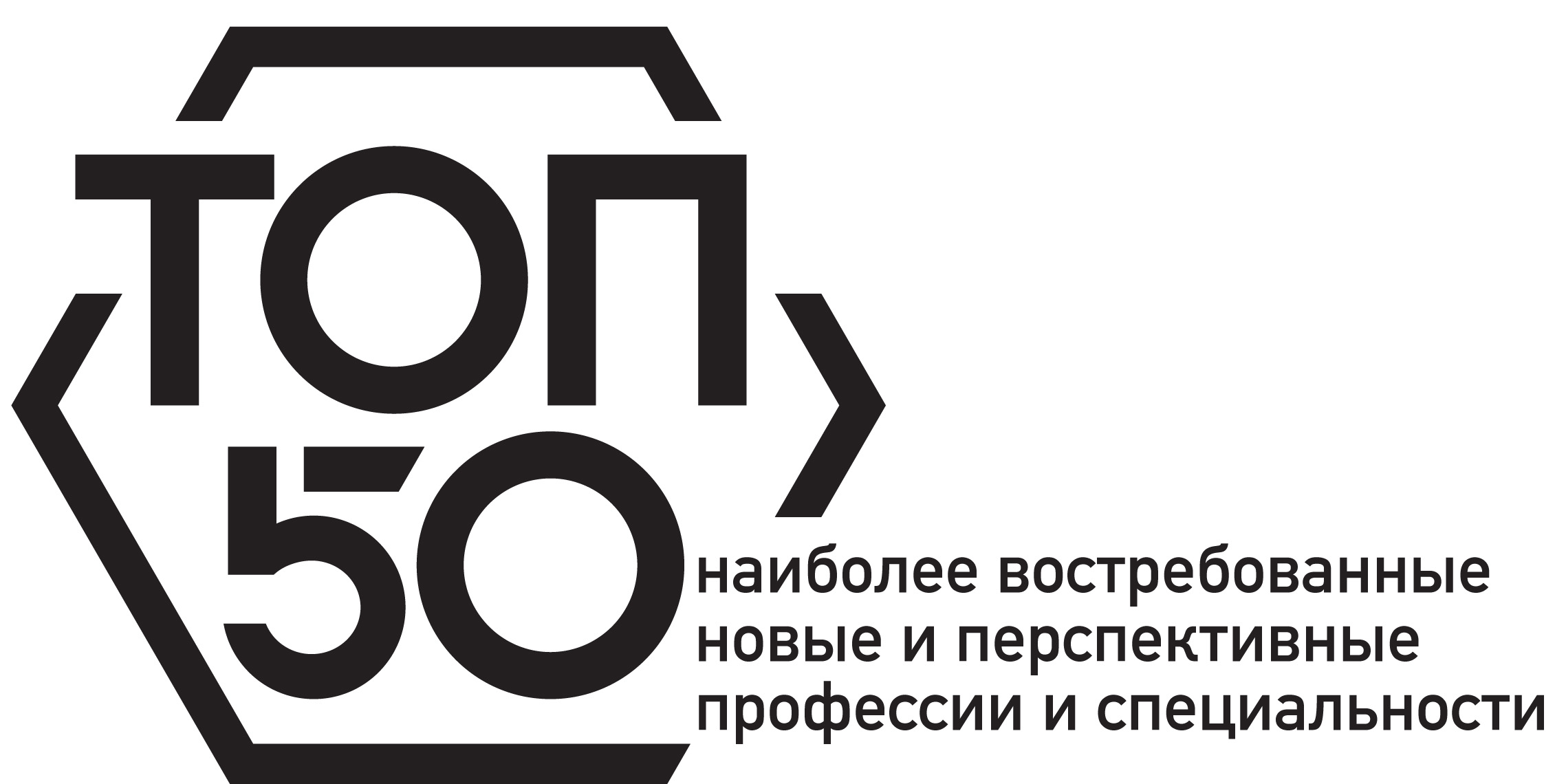 Федеральная повестка 
в развитии системы СПО
история, ситуация, перспективы
А.Ю.Овчинников
Центр развития профессионального образования

Волгоград
29 августа 2017 года
[Speaker Notes: Вспомогательные материалы:
Список ФГОС СПО
Матрица изменений (профессии)
Матрица изменений (специальность)
ФГОС по профессии
ФГОС по специальности
ФГОС по группе профессий
ФГОС по группе специальностей]
ЦЕНТР РАЗВИТИЯ ПРОФЕССИОНАЛЬНОГО ОБРАЗОВАНИЯ
МОСКОВСКОГО ПОЛИТЕХНИЧЕСКОГО УНИВЕРСИТЕТА
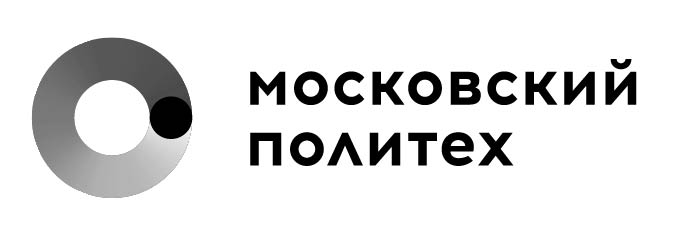 ФЕДЕРАЛЬНЫЕ ПРОЕКТЫ МИНОБРНАУКИ РОССИИ
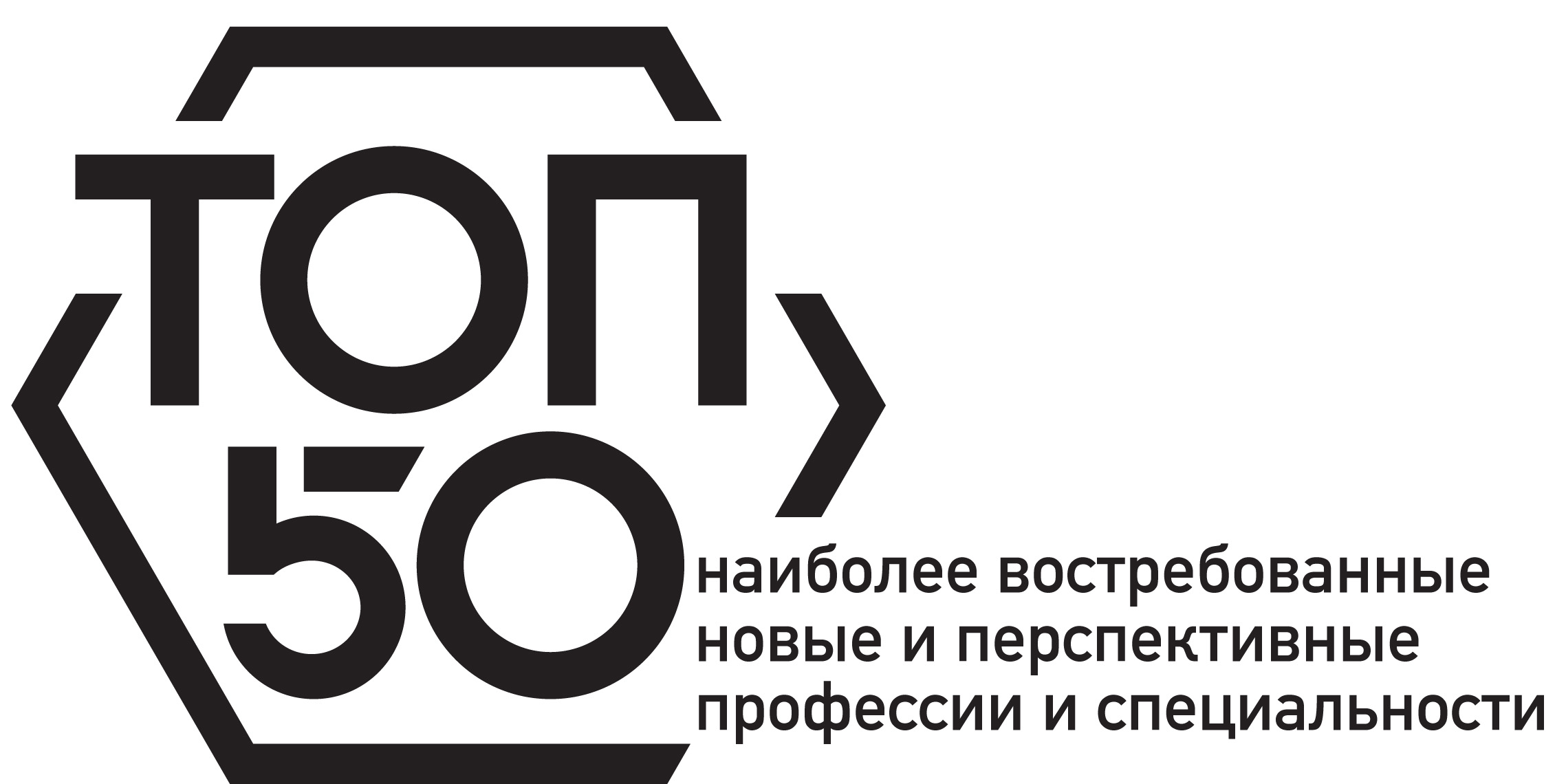 МЦК
Приоритетный проект

Рабочие кадры 
для передовых
 технологий
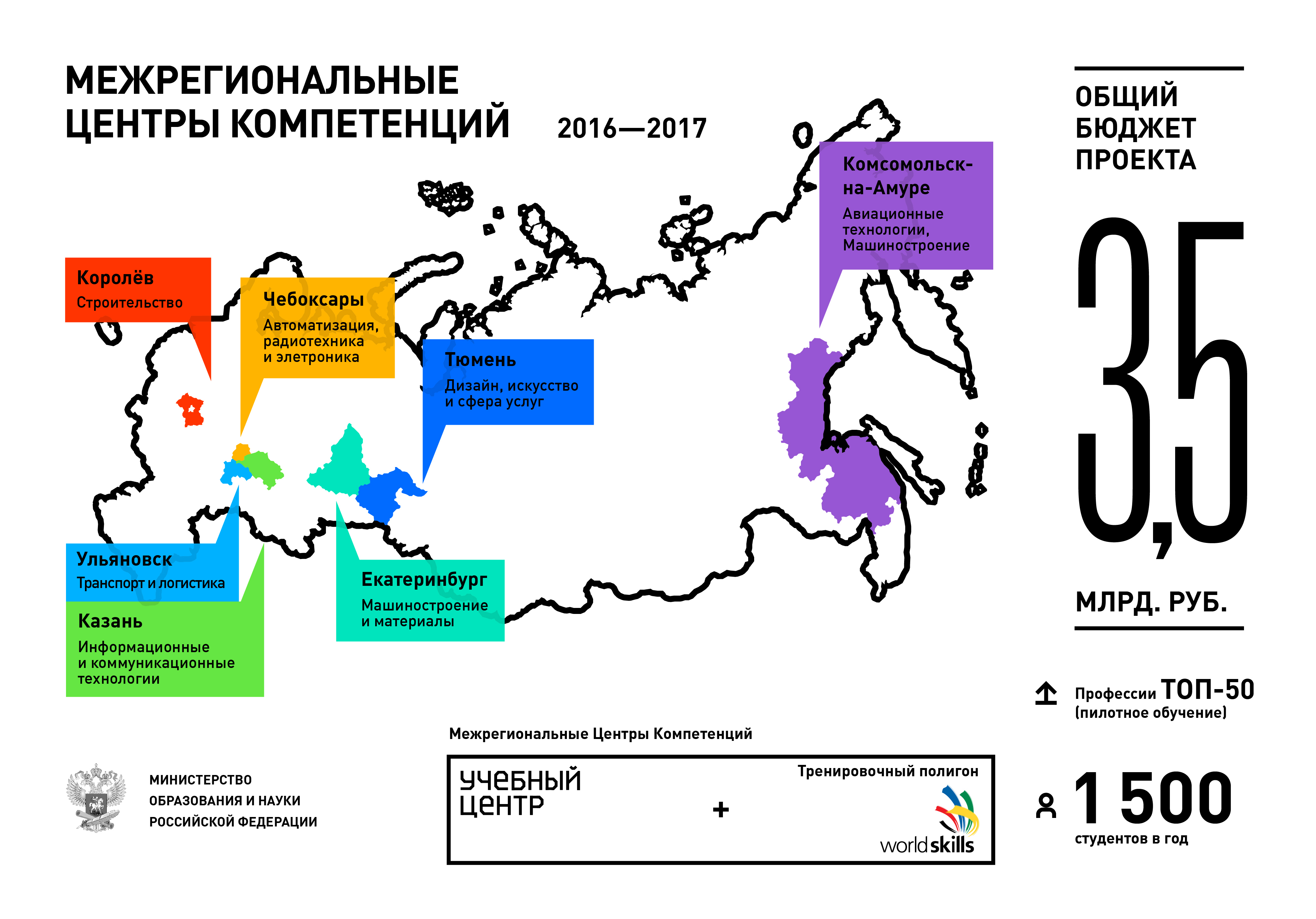 ФЕДЕРАЛЬНЫЕ УЧЕБНО-МЕТОДИЧЕСКИЕ ОБЪЕДИНЕНИЯ СПО
[Speaker Notes: Федеральным законом «Об образовании в Российской Федерации» созданы условия для развития профессионального образования:
Гарантирована общедоступность СПО, если образование данного уровня гражданин получает впервые.
За субъектами РФ закреплены полномочия по предоставлению  СПО, включая обеспечение государственных гарантий на получение общедоступного и бесплатного СПО.
Установлен новый тип образовательной организации - профессиональная образовательная организация (вместо учреждений НПО и СПО).
Установлен уровень СПО с двумя видами образовательных программ: подготовки квалифицированных рабочих и подготовки специалистов среднего звена.
Введено понятие профессионального обучения (направлено на приобретение профессиональной компетенции без изменения уровня образования).
Определен статус новых структурных единиц профессионального обучения рабочих – учебный центр профессиональной квалификации.

Стратегия носит декларативный характер,  разработана в целях формирования единого образовательного пространства на территории Российской Федерации в условиях:
  - введения в действие  ФЗ «Об образовании в Российской Федерации»;
  - передачи учреждений начального профессионального и среднего профессионального образования на региональный уровень в 2012 году.
В соответствии с поручением Президента Российской Федерации (Пр-2821):
-   утвержден Комплекс мер, направленных на совершенствование системы СПО, на 2015-2020 годы (распоряжение Правительства 349-р);
создана система мониторинга качества подготовки кадров СПО.]
ОСНОВЫ ПОЛИТИКИ В ОБЛАСТИ ПОДГОТОВКИ РАБОЧИХ 
КАДРОВ И ФОРМИРОВАНИЯ ПРИКЛАДНЫХ КВАЛИФИКАЦИЙ
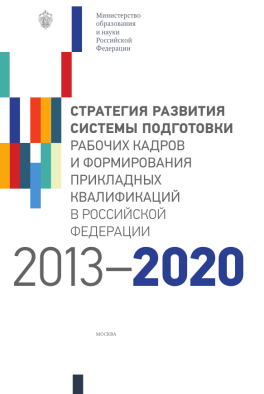 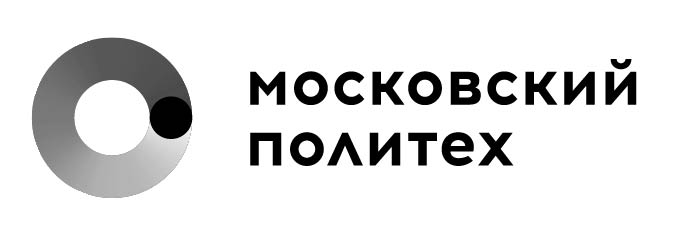 Федеральный закон № 273 «Об образовании в Российской Федерации»
Общедоступность СПО (ст. 5)
Полномочия органов государственной власти субъектов РФ (ст. 8)
Профессиональная образовательная организация (ст.23)
Образовательные программы СПО: квалифицированные рабочие, служащие; специалисты среднего звена (ст. 12)
Профессиональное обучение (ст. 10, 73)
Приобретение проф. компетенции в центрах проф. квалификации  (ст. 73)
Поручения Президента Российской Федерации (от 05.12.2014, Пр-2821, п.1, 9; от 22.09.2015, Пр-1921, п.1д, от 26.12.2017)
Стратегия развития системы подготовки рабочих кадров и формирования прикладных квалификаций в РФ на период до 2020 года (одобрена Коллегией Минобрнауки России, протокол от 18.07.2013 № ПК-5вн)
Комплекс мер, направленных на совершенствование системы СПО, на 2015-2020 годы  (утвержден распоряжением Правительства РФ от 03.03.2015 № 349-р)
[Speaker Notes: Федеральным законом «Об образовании в Российской Федерации» созданы условия для развития профессионального образования:
Гарантирована общедоступность СПО, если образование данного уровня гражданин получает впервые.
За субъектами РФ закреплены полномочия по предоставлению  СПО, включая обеспечение государственных гарантий на получение общедоступного и бесплатного СПО.
Установлен новый тип образовательной организации - профессиональная образовательная организация (вместо учреждений НПО и СПО).
Установлен уровень СПО с двумя видами образовательных программ: подготовки квалифицированных рабочих и подготовки специалистов среднего звена.
Введено понятие профессионального обучения (направлено на приобретение профессиональной компетенции без изменения уровня образования).
Определен статус новых структурных единиц профессионального обучения рабочих – учебный центр профессиональной квалификации.

Стратегия носит декларативный характер,  разработана в целях формирования единого образовательного пространства на территории Российской Федерации в условиях:
  - введения в действие  ФЗ «Об образовании в Российской Федерации»;
  - передачи учреждений начального профессионального и среднего профессионального образования на региональный уровень в 2012 году.
В соответствии с поручением Президента Российской Федерации (Пр-2821):
-   утвержден Комплекс мер, направленных на совершенствование системы СПО, на 2015-2020 годы (распоряжение Правительства 349-р);
создана система мониторинга качества подготовки кадров СПО.]
ОСНОВНЫЕ РЕЗУЛЬТАТЫ 
РЕАЛИЗАЦИИ СТРАТЕГИИ 2013-2016 годы
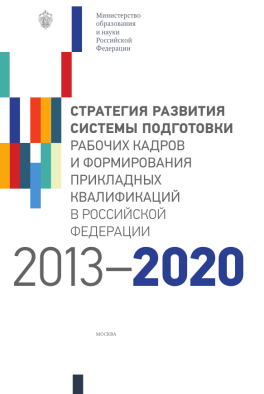 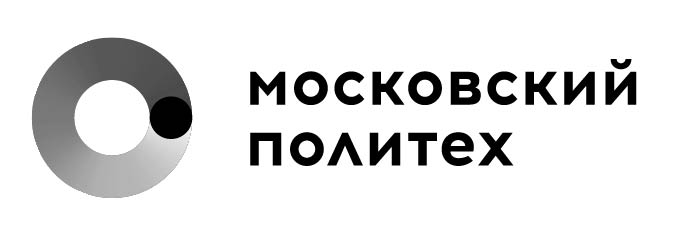 Результаты на 2016 год
Задачи
Разработано и реализуется 85 региональных                      программ развития профобразования
Государственная поддержка развития региональных                       систем СПО на условиях софинансирования                                                (81 субъект Российской Федерации)
Создана инфраструктура инклюзивного СПО:                 Федеральный методический центр,  49 базовых ПОО, чемпионаты «Абилимпикс»
Обеспечение соответствия квалификации выпускников требованиям современной экономики
Консолидация ресурсов бизнеса, государства и сферы образования в развитии СПО
Возможности на протяжении трудовой деятельности для различных категорий населения в приобретении прикладных квалификаций 
Успешная социализация и самореализации молодежи
[Speaker Notes: Стратегией предполагалось решение комплекса 4 основных задач:
1. Обеспечение соответствия квалификаций выпускников требованиям экономики.
2. Консолидация ресурсов бизнеса, государства и образовательных организаций.
3. Создание условий для обеспечения возможностей различным категориям населения в приобретении прикладных квалификаций на протяжении  трудовой деятельности.
4. Создание условий для успешной социализации и эффективной самореализации обучающихся.
В результате реализации Стратегии удалось достичь следующих системных эффектов:
Во всех регионах разработаны и реализуются региональные программы развития профессионального образования, чего не было до 2012 года;
Государственная поддержка развития региональных систем профобразования на условиях софинансирования оказана 81 региону (до 2011 года гос. поддержка оказывалась только отдельным образовательным организациям);
Впервые в России создана инфраструктура инклюзивного СПО.
Также важно отметить выполнение основных целевых показателей Стратегии по состоянию на конец 2016 года по: 
трудоустройству выпускников;
средней заработной плате преподавателей и мастеров производственного обучения по отношению к средней по экономике региона;
числу созданных многофункциональных центров прикладных квалификаций в соответствии с майским Указом Президента № 599. МЦПК обеспечили реализацию «коротких программ» профессионального обучения и ДПО под конкретные запросы рынка труда;
обеспеченности общежитиями нуждающихся студентов;
количеству регионов, вступивших в движение WS.]
СЕТЬ СПО 2012-2016*
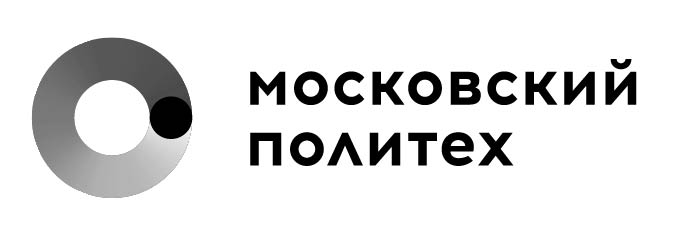 Динамика приема студентов на программы СПО (устойчивый рост с 2013 года), тыс. человек
Динамика количества образовательных организаций и численности обучающихся
5053 шт. 
2,97 млн чел.
3900 шт. 
2,85 млн чел.
[Speaker Notes: Несколько слов о состоянии сети. 
1. Подготовку кадров СПО в Российской Федерации осуществляют 3,5 тысяч профессиональных образовательных организаций и 382 вуза, реализующих программы СПО. В результате первой волны реструктуризации сети после передачи колледжей в регионы количество колледжей сократилось примерно на 20% (около 1,0 тысячи образовательных организаций). Сокращение сети проводилось на фоне демографического  спада. При этом  общий контингент обучающихся СПО составляет 2,85 млн. человек, что на 120 тысяч человек меньше контингента 2012 года.
Это говорит, прежде всего, об укрупнении сети профессионального образования после передачи в регионы.
2. Динамика приема студентов на программы СПО:
За прошедшее с 2012 года время произошло незначительное перераспределение в объемах приема между программами подготовки квалифицированных рабочих (наблюдается снижение приема на  21%) и программами подготовки специалистов среднего звена  (рост составляет   9%).
В целом прием на программы СПО в последние 3 года незначительно, но растет (примерно на 10  тысяч человек в год).
3 . В структуре сети образовательных организаций можно выделить 4  группы колледжей: большинство колледжей в России (2496 штук) являются многопрофильными, на втором месте колледжи социальной сферы (764  образовательные организации), для крупных предприятий реального сектора экономики подготовку кадров СПО осуществляют 494 колледжа, а для малого и среднего бизнеса  - 146.
 4. Подчеркну еще одну особенность СПО: это уровень образования с двумя входами: после 9 и 11 классов. В целом в Российской Федерации три четверти (75%) абитуриентов поступают после окончания 9 класса. Доля девятиклассников, поступающих в колледжи, растет.
5. Система СПО выполняет важную социальную функцию. По результатам мониторинга качества подготовки кадров  24,0 % студентов, получают социальную стипендию, то есть относятся к социально незащищенным слоям населения. Также  в системе СПО обучается 16,3 тысячи инвалидов и лиц с ОВЗ.]
ФИНАНСИРОВАНИЕ СИСТЕМЫ СПО
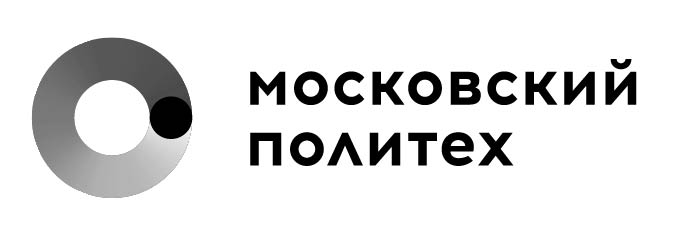 Государственная поддержка развития СПО в 2011-16 гг.
Бюджетное финансирование системы СПО  в 2016 г – 194 млрд.руб.
Федеральный бюджет – 6,81 млрд руб.
Софинансирование – 26,85 млрд руб.
Млрд рублей
Млрд рублей
1,29
1,21
1,11
1,09
1,09
1,02
6
[Speaker Notes: 1.  Региональная составляющая бюджетного финансирования системы СПО растет, начиная с 2012 года, после передачи учреждений НПО и СПО на уровень субъектов Российской Федерации. 
Консолидированный бюджет системы СПО  в пределах 190 млрд рублей в год. 
Свыше 90% расходов на профессиональное образование обеспечивают текущее функционирование системы (это заработная плата, коммунальные и хозяйственные расходы, выплаты стипендий и так далее). При этом расходы на развитие материально-технической базы составляют не более 5-8%.
   2.   Государственная поддержка развития СПО (преимущественно в части модернизации материально-технической базы профессиональных образовательных организаций). Механизм государственной поддержки нацелен на стимулирование многоканального финансирования. Софинансирование проектов развития системы профобразования начиная с 2011 года составило 26,85 млрд. рублей при государственной поддержке за счет средств федерального бюджета 6,81 млрд. рублей.
В целом в результате реализации федеральных проектов модернизировано около 20% учреждений Российской Федерации в соответствии с современными запросами рынка труда. 
3.  Минобрнауки России последовательно отстаивает законодательные инициативы, направленные на стимулирование компаний, участвующих в подготовке рабочих кадров и развитии материально-технической базы СПО. Пользуясь случаем, просим поддержать наши инициативы по внесению изменений в Налоговый кодекс Российской Федерации по внесению изменений в статью 264 части второй Налогового кодекса - в целях мотивации предприятий к участию в подготовке высококвалифицированных рабочих кадров (Законопроект внесен Правительством Российской Федерации в Государственную Думу Российской Федерации). Также на рассмотрении в Правительстве Российской Федерации находятся изменения в статью 265 части второй Налогового кодекса Российской Федерации в целях предоставления преференций организациям, участвующим в развитии материальной и учебно-лабораторной базы образовательных организаций.]
ДЕМОГРАФИЧЕСКИЙ И КАДРОВЫЙ ПРОГНОЗ
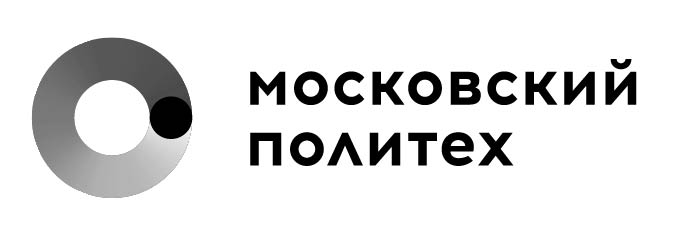 Подготовка кадров в разрезе областей образования (контингент)
Прогноз бюджетного приема на программы СПО*
Человек
2016
2012
Механизм формирования кадрового прогноза – региональный стандарт кадрового обеспечения промышленного роста
Годы
*   Прогноз бюджетного приема в организации, реализующие программы СПО, основан на рекомендуемом  минимальном показателе  доступности программ СПО – 50 бюджетных мест на 100 выпускников школ
   Прогноз численности населения в возрасте 15-16 лет основан на среднем варианте прогноза предположительной численности населения Российской Федерации (Росстат)
[Speaker Notes: Прогноз численности населения в возрасте 15-16 лет основан на среднем варианте прогноза предположительной численности населения Российской Федерации (Росстат).
Прогноз бюджетного приема в организации, реализующие программы СПО, основан на рекомендуемом  минимальном показателе доступности программ СПО – 50 бюджетных мест на 100 выпускников школ.
По данным демографических исследований в ближайшие 15 лет ожидается прирост когорты 15-летних во всех субъектах Российской Федерации. Развитие региональных систем среднего профессионального образования должно быть продумано с учетом нарастающего потока студентов. Начиная с 2013 года, мы наблюдаем устойчивый рост приема абитуриентов в техникумы и колледжи. 
К 2020 году прогнозируется увеличение численности бюджетного приема на программы СПО на 11,6% по сравнению с 2016 годом.
Рассматривая структуру подготовки кадров в разрезе областей образования, отмечается тенденция увеличения объемов подготовки по техническим профессиям и специальностям.
Федеральная система определения структуры и объемов подготовки кадров включает прогнозирование занятости населения. На сегодняшнем этапе стоит задача спроецировать ее на региональный уровень. Для решения этой задачи разработан региональный стандарт кадрового обеспечения промышленного роста, в апробации которого участвует 21 пилотный регион.]
ПРИОРИТЕТНЫЙ ПРОЕКТ 
«РАБОЧИЕ КАДРЫ ДЛЯ ПЕРЕДОВЫХ ТЕХНОЛОГИЙ»
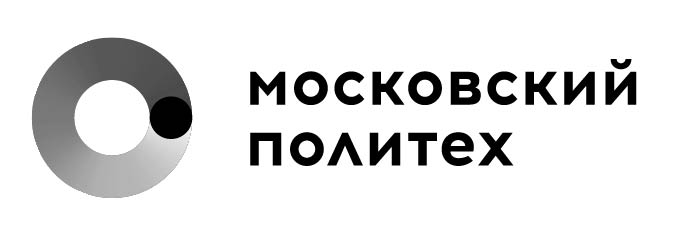 ЦЕЛЬ: создание к концу 2020 года конкурентоспособной системы СПО и увеличение числа выпускников СПО, продемонстрировавших уровень подготовки, соответствующий стандартам Ворлдскиллс Россия - до 50 тыс. чел.
Меры по реализации проекта
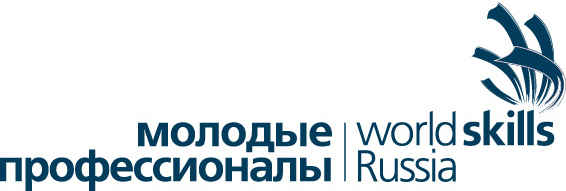 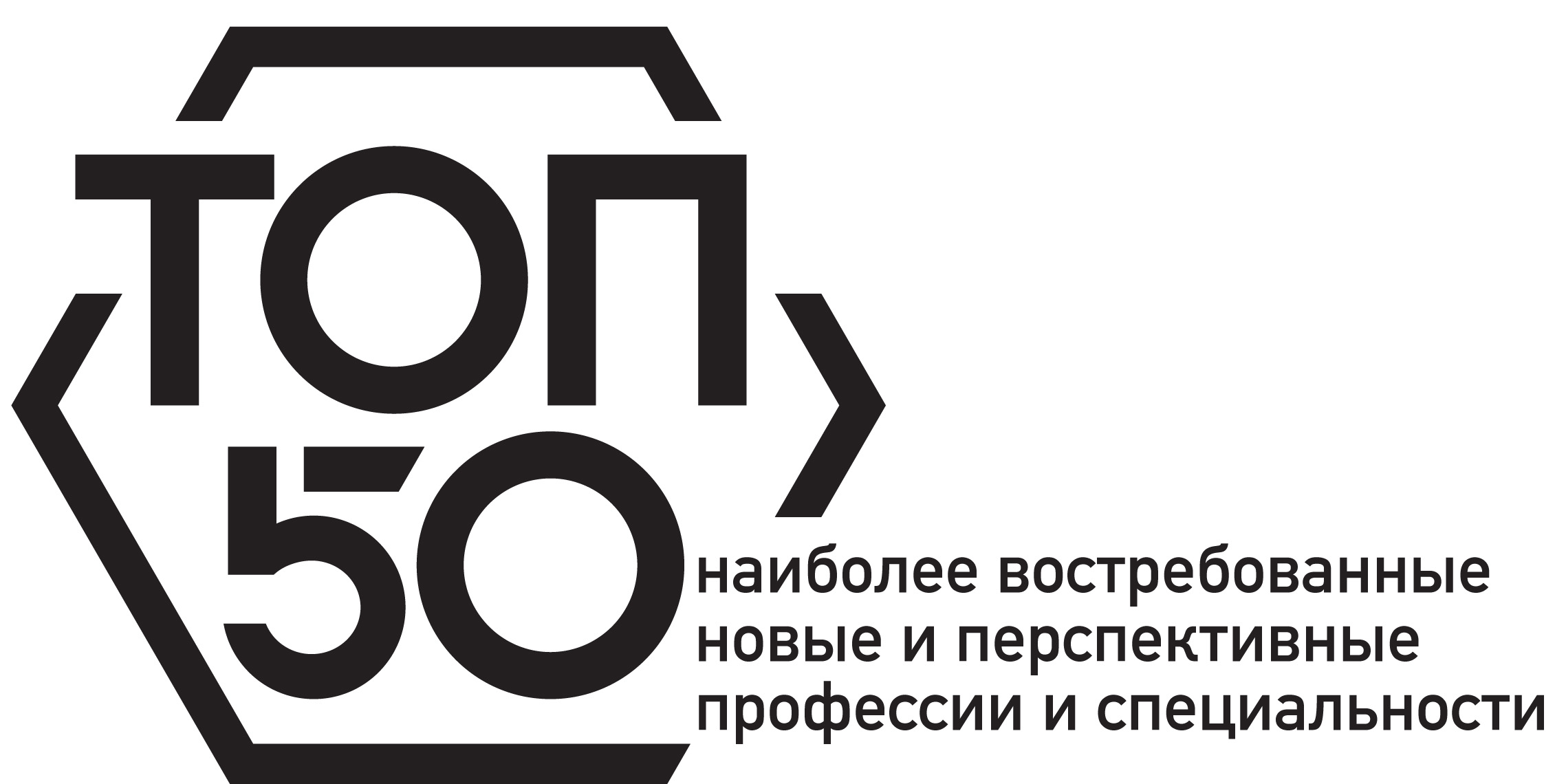 Апробация новых 
ФГОС СПО
Подготовка Мирового чемпионата 
по стандартам Ворлдскиллс
Формирование объектов для проведения мирового чемпионата
Апробация новых ФГОС СПО по ТОП-50
Формирование инфраструктуры для подготовки  сборной России
Профессиональное развитие  управленческих и педагогических работников
Подготовка национальной сборной России
Формирование инфраструктуры для внедрения новых ФГОС СПО
Апробация моделей 
демонстрационного экзамена
[Speaker Notes: В число приоритетных проектов в сфере образования включено направление «Подготовка высококвалифицированных специалистов и рабочих кадров с учетом современных стандартов и передовых технологий» («Рабочие кадры для передовых технологий».
Перед системой СПО состоит амбициозная задача : к концу 2020 года увеличить число выпускников, продемонстрировавших уровень подготовки, соответствующий стандартам Ворлдскиллс Россия до 50 тысяч человек (в 2016 году  - 2,1 тысяча выпускников).
Кроме того впервые будет масштабно проведено повышение квалификации педагогических кадров СПО. Ежегодно с привлечением средств федерального бюджета будут повышать квалификацию порядка 5,0 тысяч преподавателей и мастеров производственного обучения, а также 5,0 тысяч экспертов Ворлдскиллс.  (Всего в системе СПО работает около 160,0 тысяч преподавателей и 26,0 тысяч мастеров производственного обучения),
Второе функциональное направление приоритетного проекта связано с формированием инфраструктуры для подготовки и проведения национальных и мировых чемпионатов профессионального мастерства. Речь идет, в том числе, о создании сети образовательных организаций, реализующих программы СПО, в которых создана база для подготовки кадров и проведения демонстрационного экзамена по стандартам Ворлдскиллс Россия, включающая не менее 7 межрегиональных центров компетенций и 175 специализированных центров компетенций, аккредитованных по стандартам Ворлдскиллс Россия.]
МЕЖРЕГИОНАЛЬНЫЕ ЦЕНТРЫ КОМПЕТЕНЦИЙ
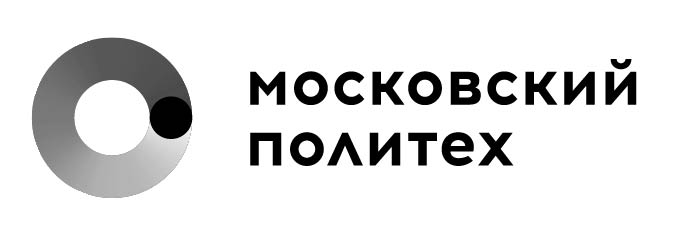 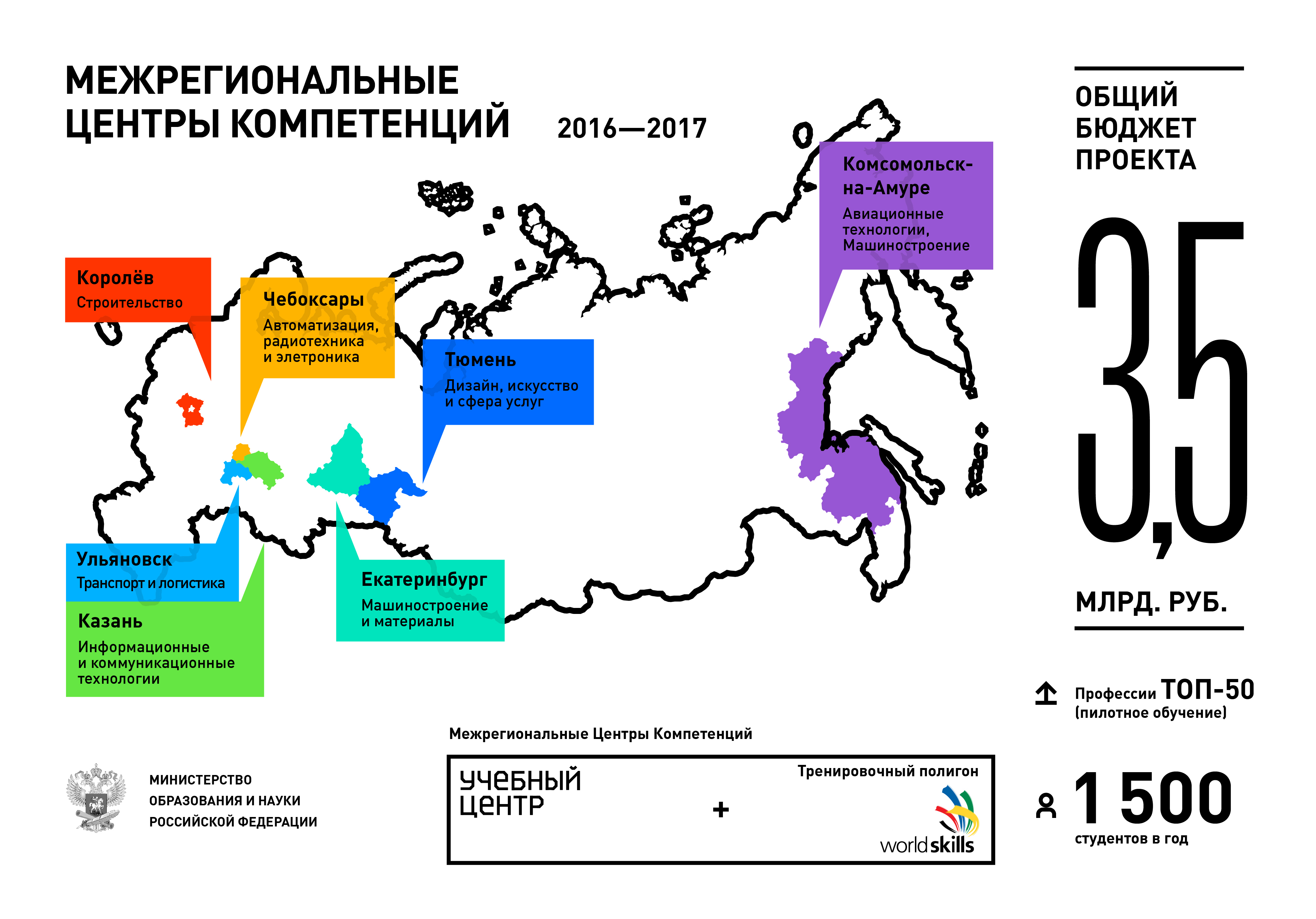 [Speaker Notes: В число приоритетных проектов в сфере образования включено направление «Подготовка высококвалифицированных специалистов и рабочих кадров с учетом современных стандартов и передовых технологий» («Рабочие кадры для передовых технологий».
Перед системой СПО состоит амбициозная задача : к концу 2020 года увеличить число выпускников, продемонстрировавших уровень подготовки, соответствующий стандартам Ворлдскиллс Россия до 50 тысяч человек (в 2016 году  - 2,1 тысяча выпускников).
Кроме того впервые будет масштабно проведено повышение квалификации педагогических кадров СПО. Ежегодно с привлечением средств федерального бюджета будут повышать квалификацию порядка 5,0 тысяч преподавателей и мастеров производственного обучения, а также 5,0 тысяч экспертов Ворлдскиллс.  (Всего в системе СПО работает около 160,0 тысяч преподавателей и 26,0 тысяч мастеров производственного обучения),
Второе функциональное направление приоритетного проекта связано с формированием инфраструктуры для подготовки и проведения национальных и мировых чемпионатов профессионального мастерства. Речь идет, в том числе, о создании сети образовательных организаций, реализующих программы СПО, в которых создана база для подготовки кадров и проведения демонстрационного экзамена по стандартам Ворлдскиллс Россия, включающая не менее 7 межрегиональных центров компетенций и 175 специализированных центров компетенций, аккредитованных по стандартам Ворлдскиллс Россия.]
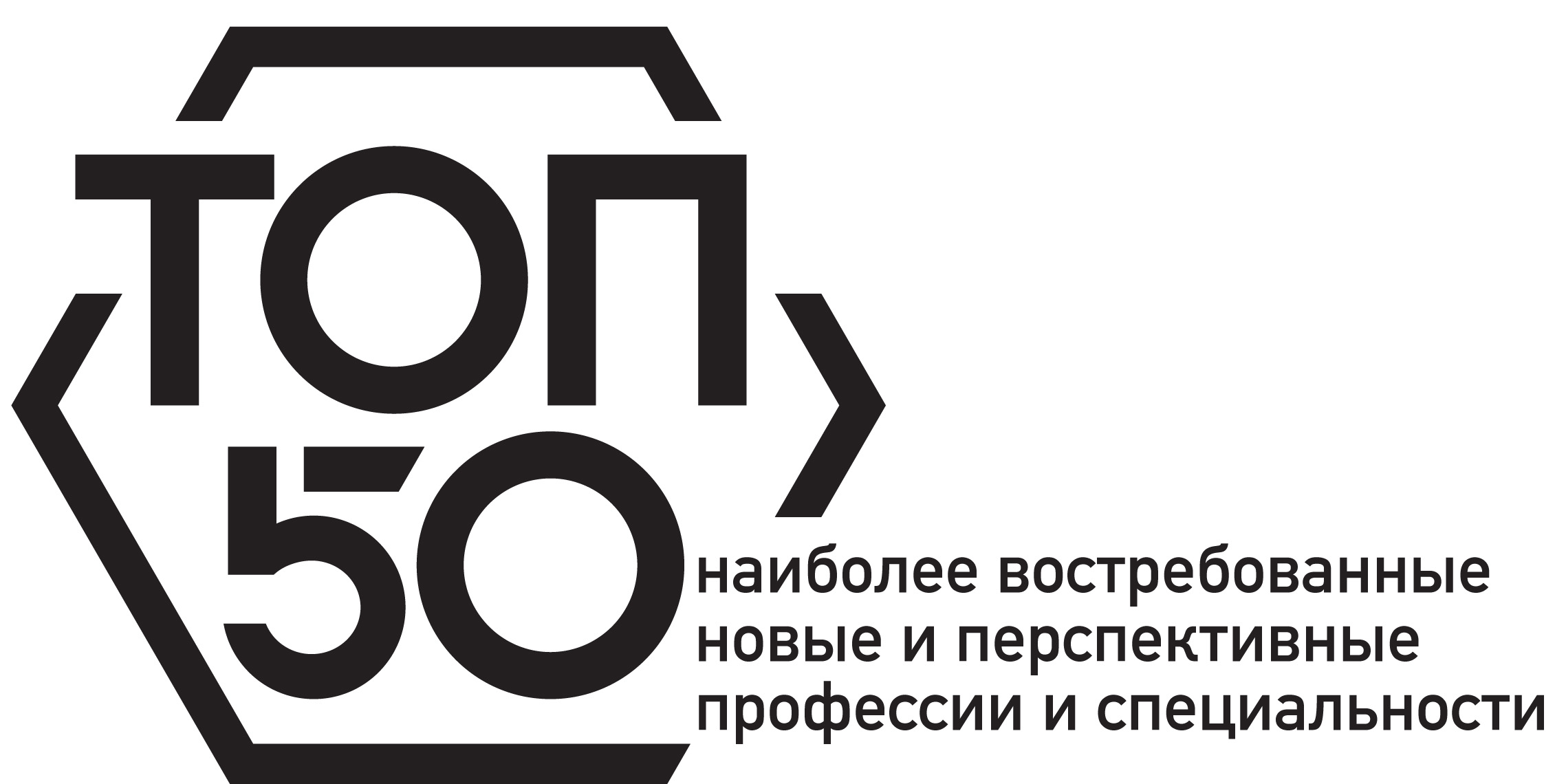 РАЗРАБОТКА, АПРОБАЦИЯ И ВНЕДРЕНИЕ ФГОС СПО
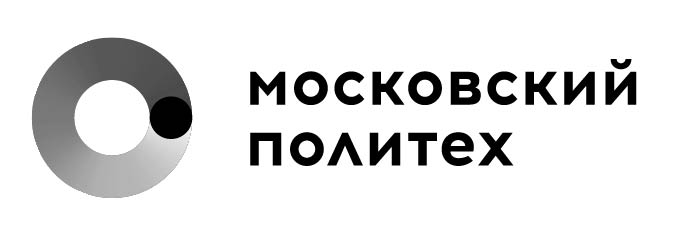 2016-2020 гг.     Разработка новых и актуализация ФГОС СПО с учетом требований 
			профессиональных стандартов и требований Ворлдскиллс Россия 
2017-2018 гг.     Внедрения демонстрационного экзамена в ГИА
2017-18 г.           Обновление перечня профессий и специальностей СПО
2017-2020 гг.     Учебно-методическое обеспечения программ СПО
Основные меры
Федеральный уровень
НОВЫЕ ТРЕБОВАНИЯ ФГОС СПО
Требования профессиональных стандартов  
Требования к результатам освоения образовательной программы  с учетом передовых технологий, международных стандартов
Требования к материально-технической базе
Дисциплина «Иностранный язык» (с учетом профспецифики)
Требования к преподавателям, мастерам ПО
Внедрение новых ФГОС СПО по ТОП-50
Примерные программы ТОП-50
ФГОС СПО                      по ТОП-50
Демонстрационный экзамен
Региональный уровень
2 мая 2017 г.
Механизм внедрения  новых ФГОС СПО
Определить перечень профессиональных образовательных организаций, которые будут внедрять новые ФГОС СПО по ТОП-50
Установить ПОО КЦП на программы СПО в 2017 году для подготовки кадров по новым ФГОС СПО
Разработать план развития инфраструктуры ПОО, включая СЦК
Пройти процедуру лицензирования новых образовательных программ
Сформировать и утвердить региональные перечни наиболее востребованных и перспективных профессий и специальностей СПО с учетом федерального перечня ТОП-50 профессий и специальностей
ПОО
Субъекты Российской Федерации
10
[Speaker Notes: В рамках апробации и внедрения ФГОС СПО системе предстоит решить задачи: 
Организации подготовки кадров по новым ФГОС СПО. 
Минобрнауки России утверждены необходимые ФГОС, разработаны  соответствующие примерные программы. Сформированы принципиально новые требования к реализации образовательных программ  в части учета профессиональных стандартов, международных требований, сформулированы требования к материально-технической базе и к кадровому составу  преподавателей и мастеров производственного обучения.
На региональному уровне  до 2 мая текущего года будут:
Утверждены региональные перечни наиболее востребованных и перспективных профессий и специальностей СПО с учетом федерального перечня ТОП-50 профессий и специальностей, 
Определен перечень образовательных организаций, которые будут внедрять новые ФГОС СПО по ТОП-50 уже с 1 сентября 2017 года,
Проведена работа по лицензированию образовательными организациями новых программ СПО и установлению им контрольных цифр приема на программы СПО.
Разработан план развития инфраструктуры техникумов и колледжей, включая специализированные центры компетенций СЦК, которых в 2017 году должно быть аккредитовано по стандартам WS не менее 85 в Российской Федерации.]
Нормативные основания введенияФГОС по ТОП-50
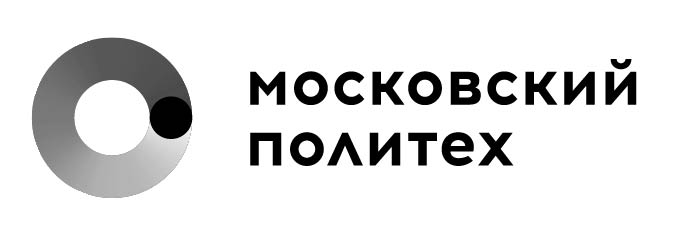 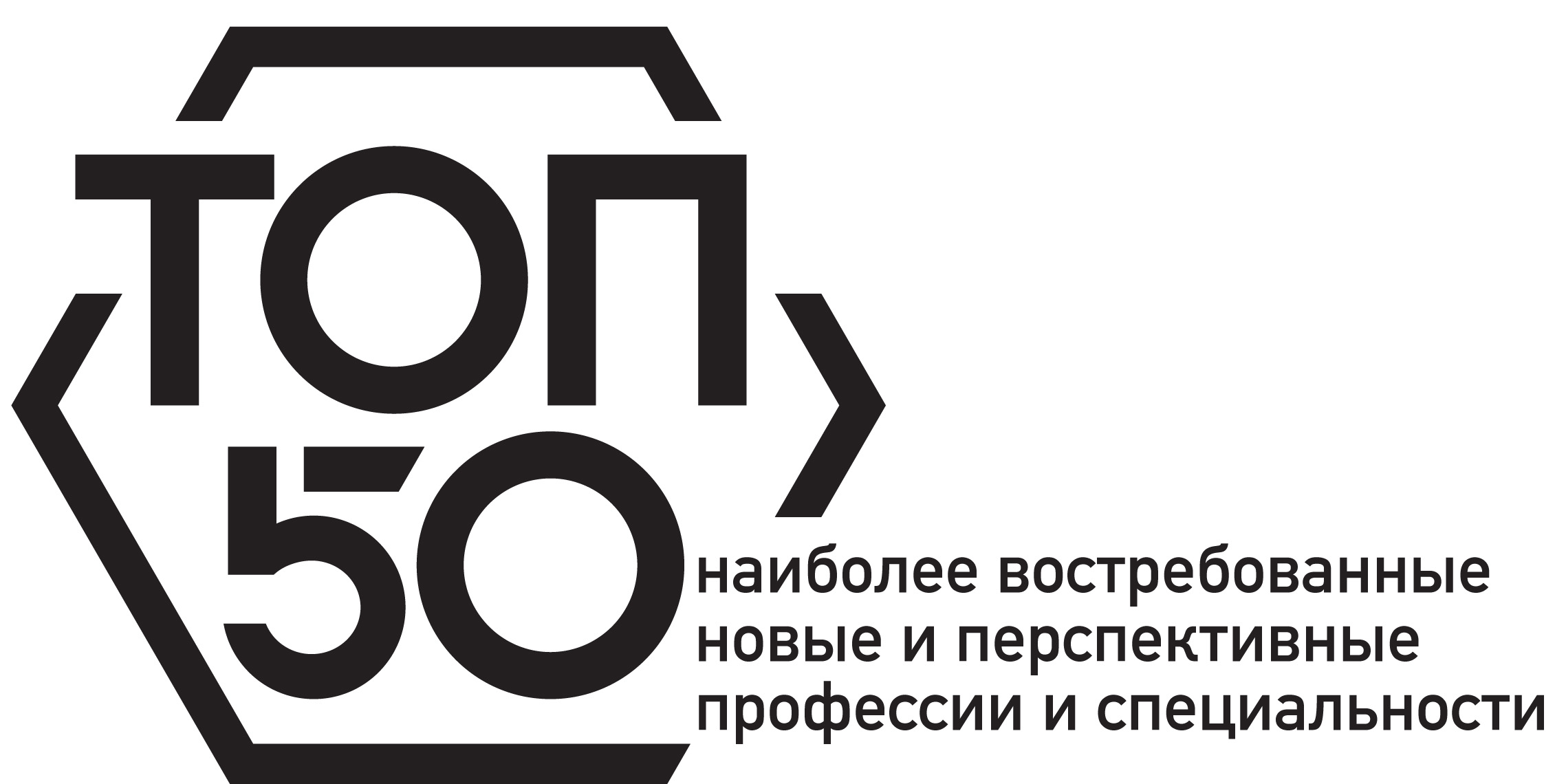 Ст. 11, ч. 7. : Формирование требований ФГОС ПО к результатам освоения основных образовательных программ профессионального образования в части профессиональной компетенции осуществляется на основе соответствующих профессиональных стандартов (при наличии)
Федеральный закон "Об образовании в Российской Федерации" от 29.12.2012 N 273-ФЗ
Перечень поручений по реализации Послания Президента РФ Федеральному Собранию Российской Федерации от 4 декабря 2014 года
п. 8. : Осуществление подготовки кадров по 50 наиболее востребованным и перспективным профессиям и специальностям в соответствии с лучшими зарубежными стандартами и передовыми технологиями к 2020 году в половине профессиональных образовательных организаций.
Распоряжение Правительства РФ Об утверждении комплекса мер и целевых индикаторов и показателей комплекса мер, направленных на совершенствование системы среднего профессионального образования, на 2015-2020 гг. (март 2015 г.)
Раздел I, п3.: Актуализация и утверждение ФГОС среднего профессионального образования по 50 наиболее востребованным и перспективным профессиям и специальностям с учетом требований профессиональных стандартов
Приказ Минтруда России «Об утверждении списка 50 наиболее востребованных на рынке труда, новых и перспективных профессий, требующих среднего профессионального образования»  (октябрь 2015 года)
Список перспективных профессий и специальностей, требующих СПО, востребованных на рынке труда, с выделением 50 наиболее востребованных
[Speaker Notes: Вспомогательные материалы:
Список ФГОС СПО
Матрица изменений (профессии)
Матрица изменений (специальность)
ФГОС по профессии
ФГОС по специальности
ФГОС по группе профессий
ФГОС по группе специальностей]
Черты традиционной модели подготовки
Система подготовки формируется (реагирует) вслед за появлением (изменением) технологии

 Строгая этапность и последовательность подготовки

 Приоритет технических навыков

 Низкая интенсивность подготовки 


* Государство – держатель стандартов подготовки

 Массовизация и стремление к низкой стоимости

 Ориентация  обучаемого на пожизненный найм
[Speaker Notes: Вспомогательные материалы:
Список ФГОС СПО
Матрица изменений (профессии)
Матрица изменений (специальность)
ФГОС по профессии
ФГОС по специальности
ФГОС по группе профессий
ФГОС по группе специальностей]
Требования к ГИА
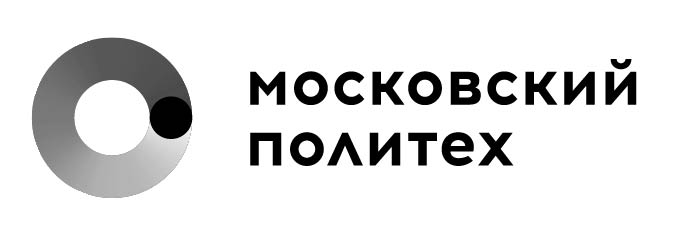 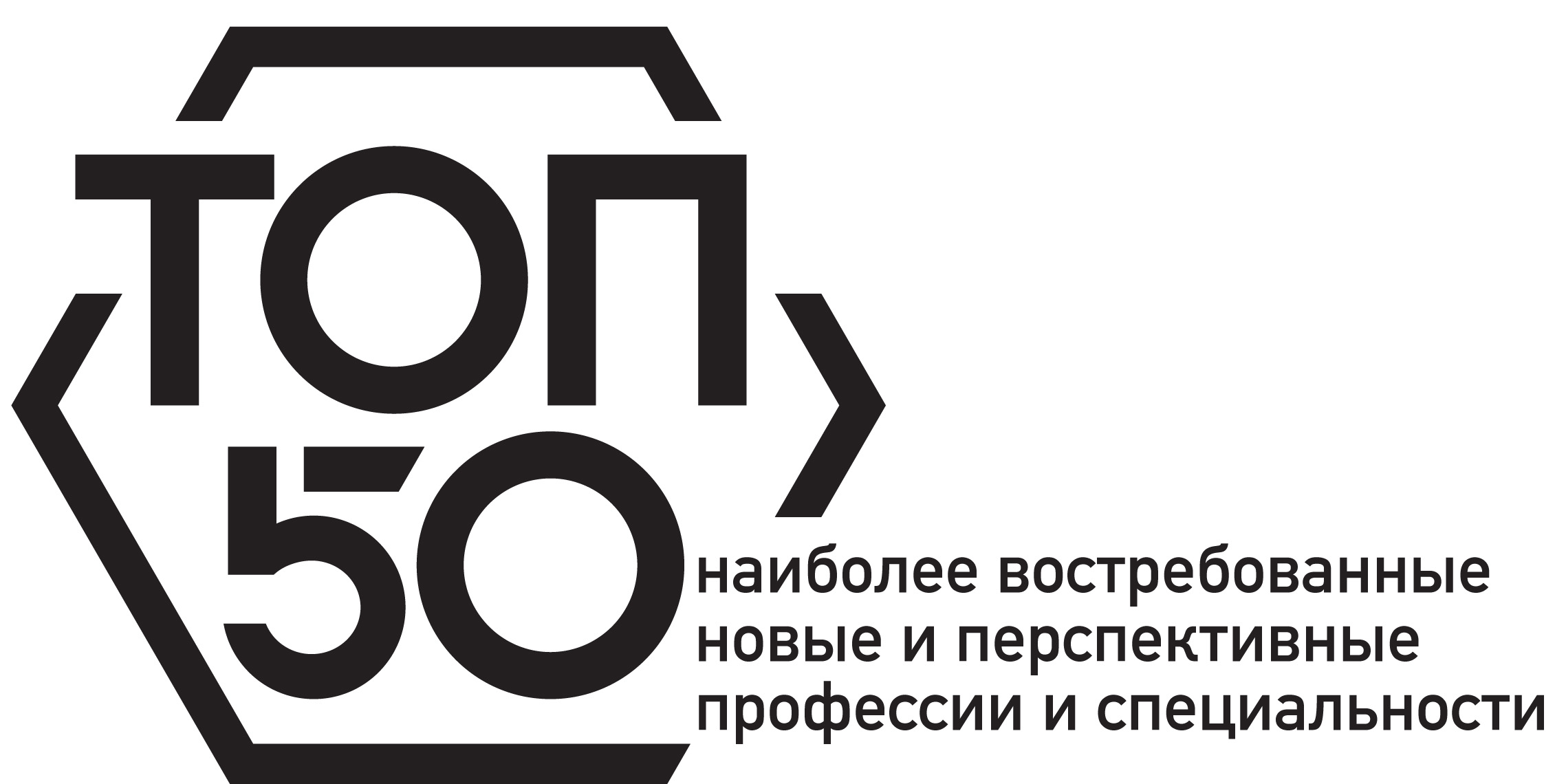 Черты «новой» модели подготовки
Система подготовки формируется (реагирует) вслед за появлением (изменением) технологии

 Строгая этапность и последовательность подготовки

 Приоритет технических навыков

 Низкая интенсивность подготовки 


* Государство – держатель стандартов подготовки

 Массовизация и стремление к низкой стоимости

 Ориентация  обучаемого на пожизненный найм
Утрата государством монополии на стандарты подготовки

 Модульность

 Приоритет комбинированных навыков (рост потребности в когнитивных и soft)

 Рост интенсивности и стоимости подготовки 

 Сепарация на высокотехнологические и массовые специальности


 Исчезновение пожизненного найма
(самозанятость)
[Speaker Notes: Вспомогательные материалы:
Список ФГОС СПО
Матрица изменений (профессии)
Матрица изменений (специальность)
ФГОС по профессии
ФГОС по специальности
ФГОС по группе профессий
ФГОС по группе специальностей]
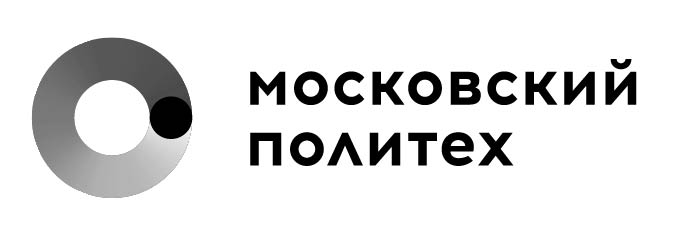 Вызовы для системы СПО
Кадры высокой квалификации
     (профстандарты)
     Специалист VS Прикладной бакалавр 

Оптимизации сети 
     (вторая волна)


!    Оценка квалификации




Общие компетенции
     (инструменты оценки и 
     технологии развития)
Социальная функция, недофинансирование, «Работодатель»?

Полиморфность 
     «Колледж»? (4 типа)


Конкуренция квартета 
	систем оценки квалификации (ГИА, Ворлдскилс, НАРК, Корпорации)
	«Профессионал»?

Отсутствие подходов 
к работе с общими компетенциями